需求管理核心要素
需求管理的五个基本阶段
收集
分析
分发
实现
验证
SP/BP
路标
决策
分发
收集高价值需求
外部
内部
解释
过滤
分类
排序
实现需求
需求跟踪
变更控制
验证需求
Charter
在研版本
需求管理的组织结构
公司级需求管理团队
C-RMT
产品线需求管理团队
PL-RMT
PL-RMT
中央平台RMT
产品线需求分析团队
产品线需求质量监督
PL-RAT
PL-RAT
PL-RAT
PL-RAT
中央平台RAT
中央平台RAT
C-RMT:OR业务管理体系中最高决策团队，接受C-PMT的领导，代表C-PMT执行公司级的需求管理职能；
PL-RMT:接受PL-PMT的领导，代表PL-PMT产品线级需求管理职能，协调跨产品线的需求管理；
PL-RAT:按产品线下子产品或者台灯领域设定，负责具体的需求处理，分析，分发，跟踪，验证；
PL-MQA：产品线需求质量监督，负责对需求管理活动质量进行度量和审计
需求争议如何处理
三条决策通道；分层级决策机制
Charter批准前的需求决策通道
Charter批准后的需求决策通道
快速决策通道
IRB决策
跨产品线需求
IPMT决策
技术总监与产品总监
PMT决策
BMT决策
单产品线需求
长期议而不决的需求走快速通道！
产品经理与产品线总监
PL-RMT/RAT团队达成一致
MM
CDP
IPD
需求变更如何处理
原则：
变更链上任何一处变更，都要知会变更链其他环节
需求变更处理机制与需求接纳机制一样，如果需求变更发起时间处于某个具体版本的PDCP之后，其决策过程按PCR进行
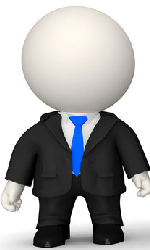 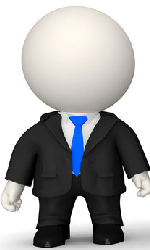 市场
公司内部
产品线：
策略调整
产品线：
策略调整
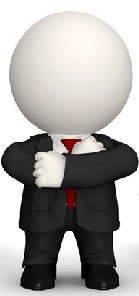 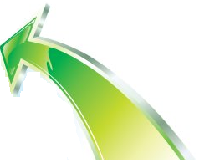 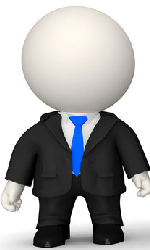 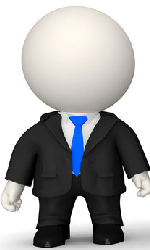 研发：
技术困难
一线：
项目取消
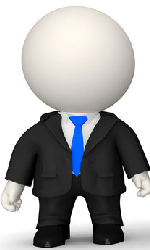 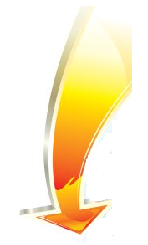 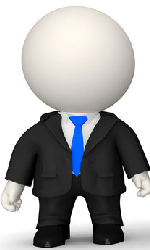 研发：
人力不足
客户：
想法变了
产品线RAT
PDCP：Plan Decision Checkpoint 计划决策评审点
PCR：Project Change Request 项目变更申请
需求质量管理
做正确的事情：
需求验证是一个内部活动；
需求确认需要客户的参与；
与客户交流我司的解决方案，确保双方理解无遗漏，无偏差；
不是所有需求都需要确认；
PDCP前至少要做一次需求确认。
验证
客户需求
原始需求
包需求
设计需求
设计规格
测试
GA
确认
PDCP：Plan Decision Checkpoint 计划决策评审点
GA： General Availability 一般可获得
销售项目的需求管理
三个必须
需求首先由总部RMT给出答复之后，一线对外才能承诺
需求必须记录备案
合同签署前对需求进行评审
四点注意
生成CCL清单
一线不能擅自承诺
PDT不能擅自接纳需求
以《可销售产品版本清单》为基础进行答复
CCL: Customer Commitment Letter 客户承诺信
PDT：Product development Team  产品开发团队
谢   谢！